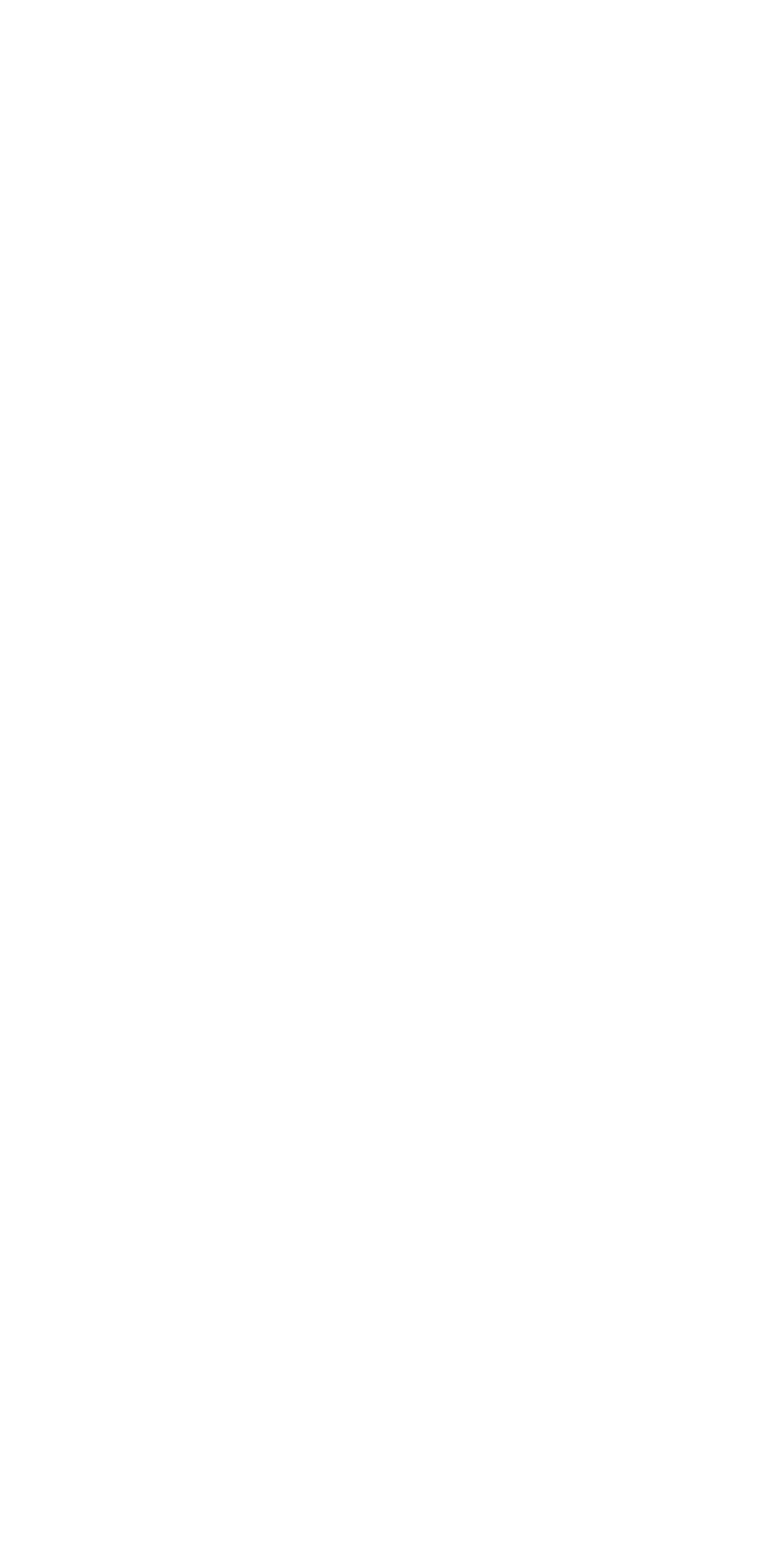 宿舍無線網路基地台
ASUS RT-AC1200
使用手冊
配件：1.WiFi分享器*1
           2.電源線*1
           3.網路線*1
使用方法
1. 插入電源，開機
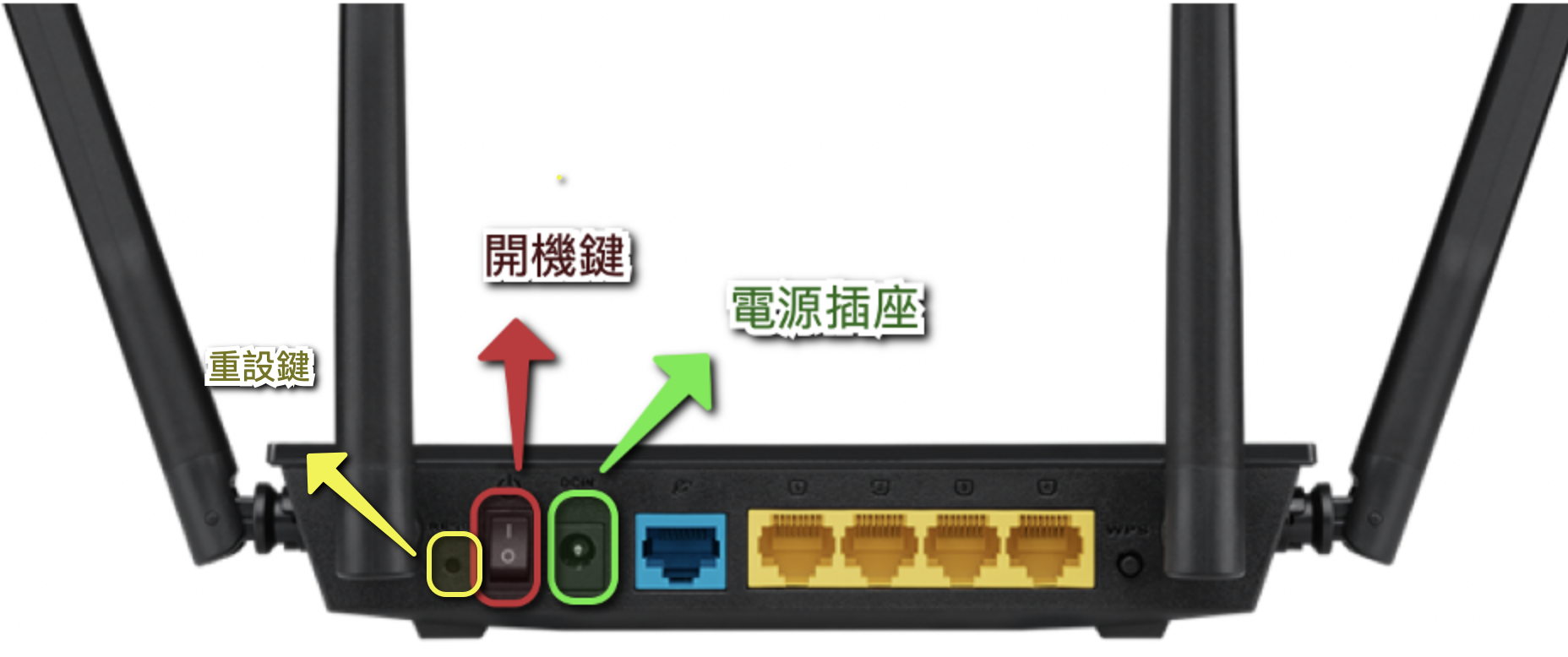 2
2. 將電腦網卡設定為DHCP(還不用插入WiFi分享器)
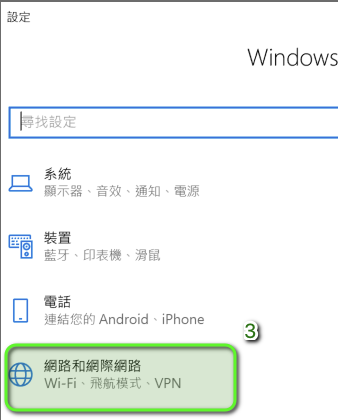 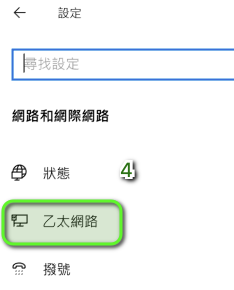 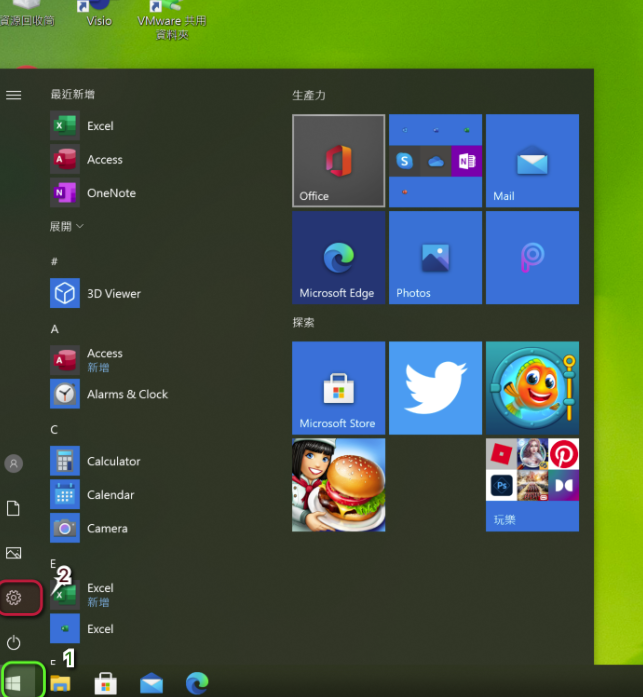 3
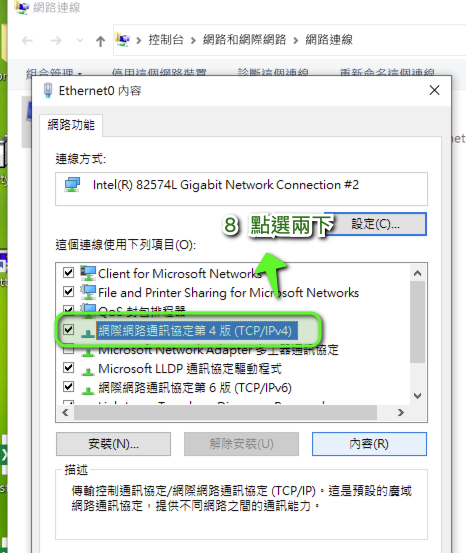 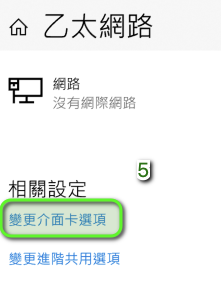 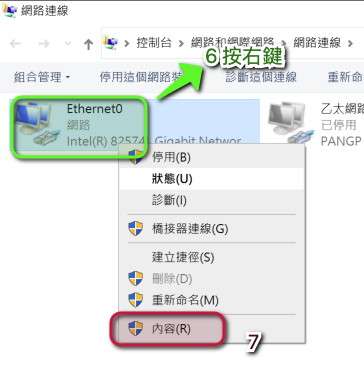 雲林縣網－主要常用指令設定
Logicalis
4
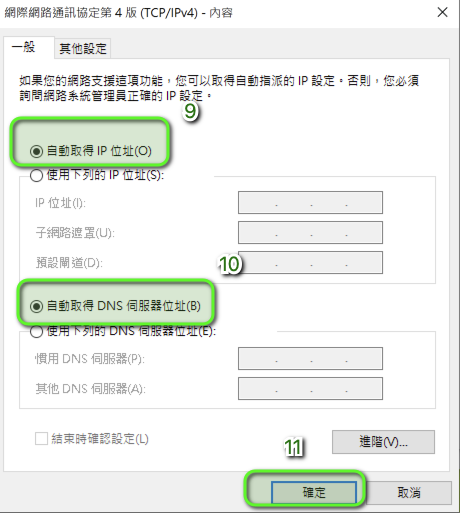 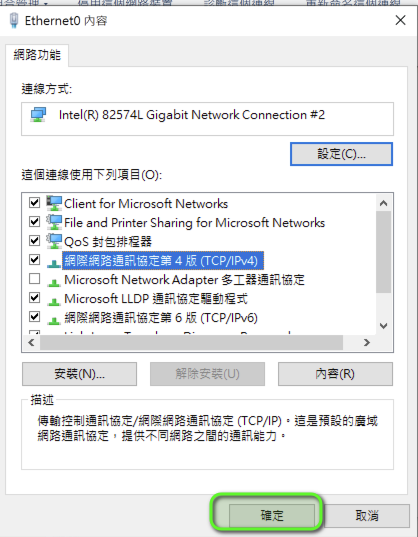 雲林縣網－主要常用指令設定
Logicalis
5
3. 將電腦網卡插入此孔後，開啟網頁瀏覽器
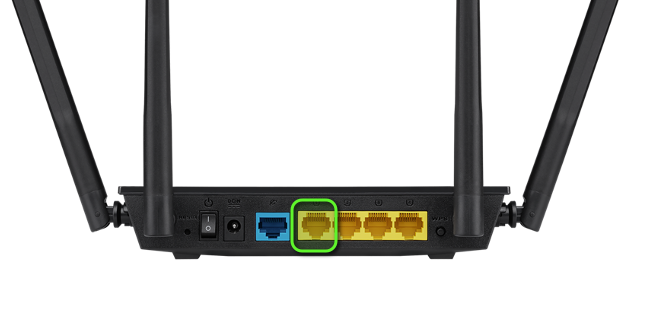 Logicalis
6
4. 會自動開啟設定頁面
＃如果沒有跳出設定頁面，請在網址輸入http://router.asus.com
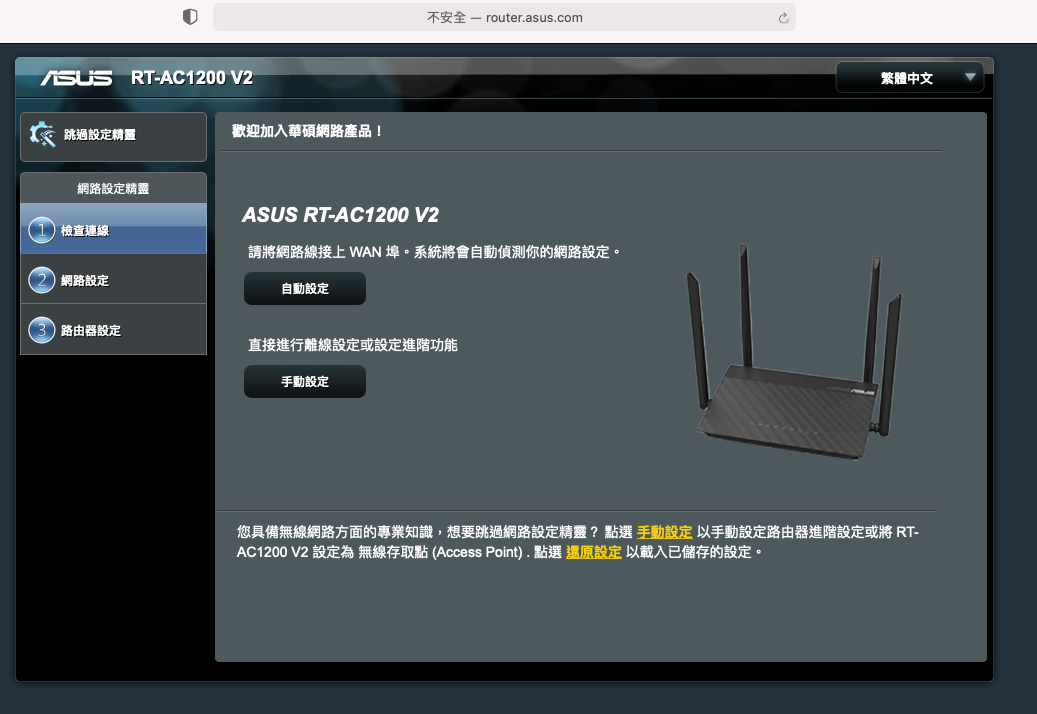 Logicalis
7
5. 按手動設定
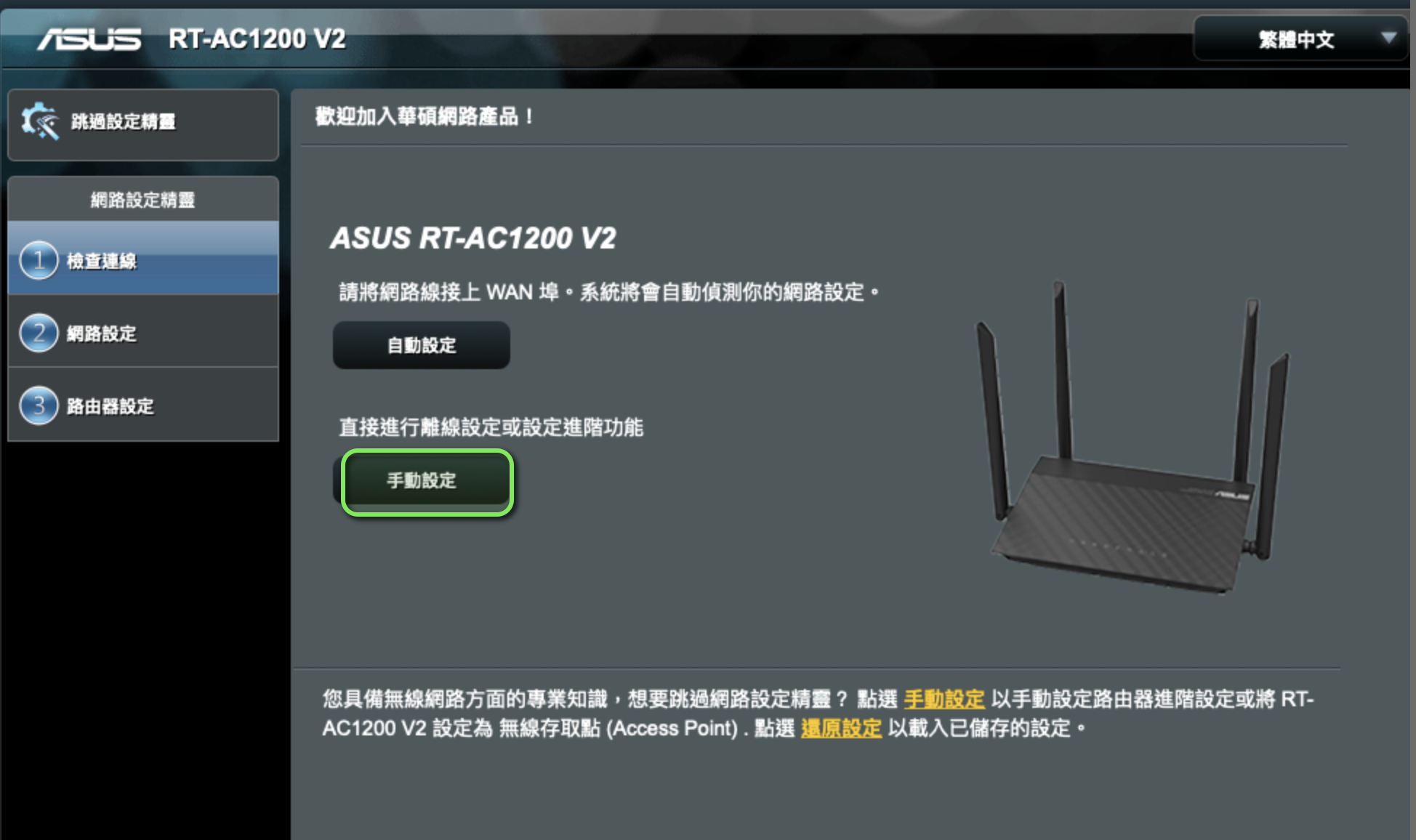 Logicalis
8
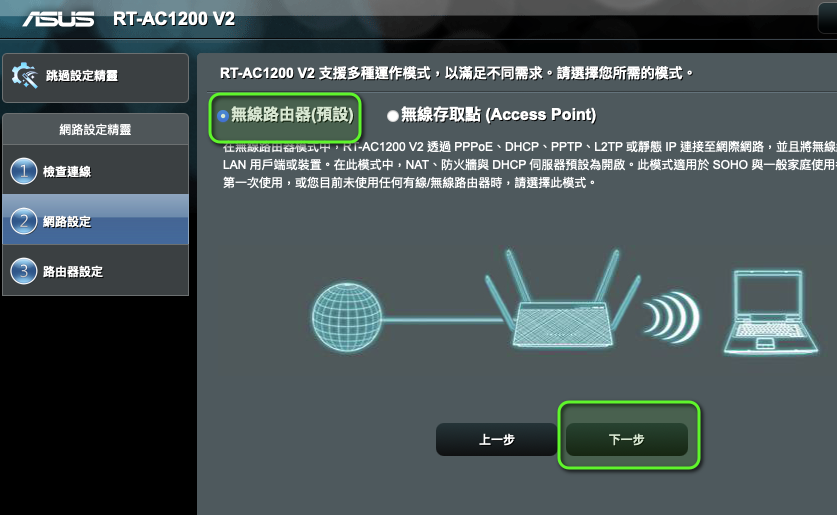 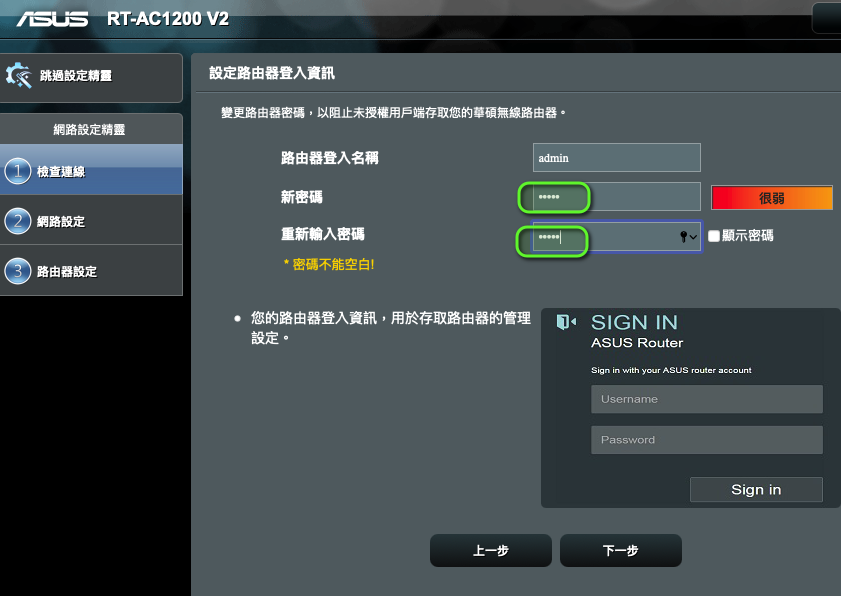 Logicalis
9
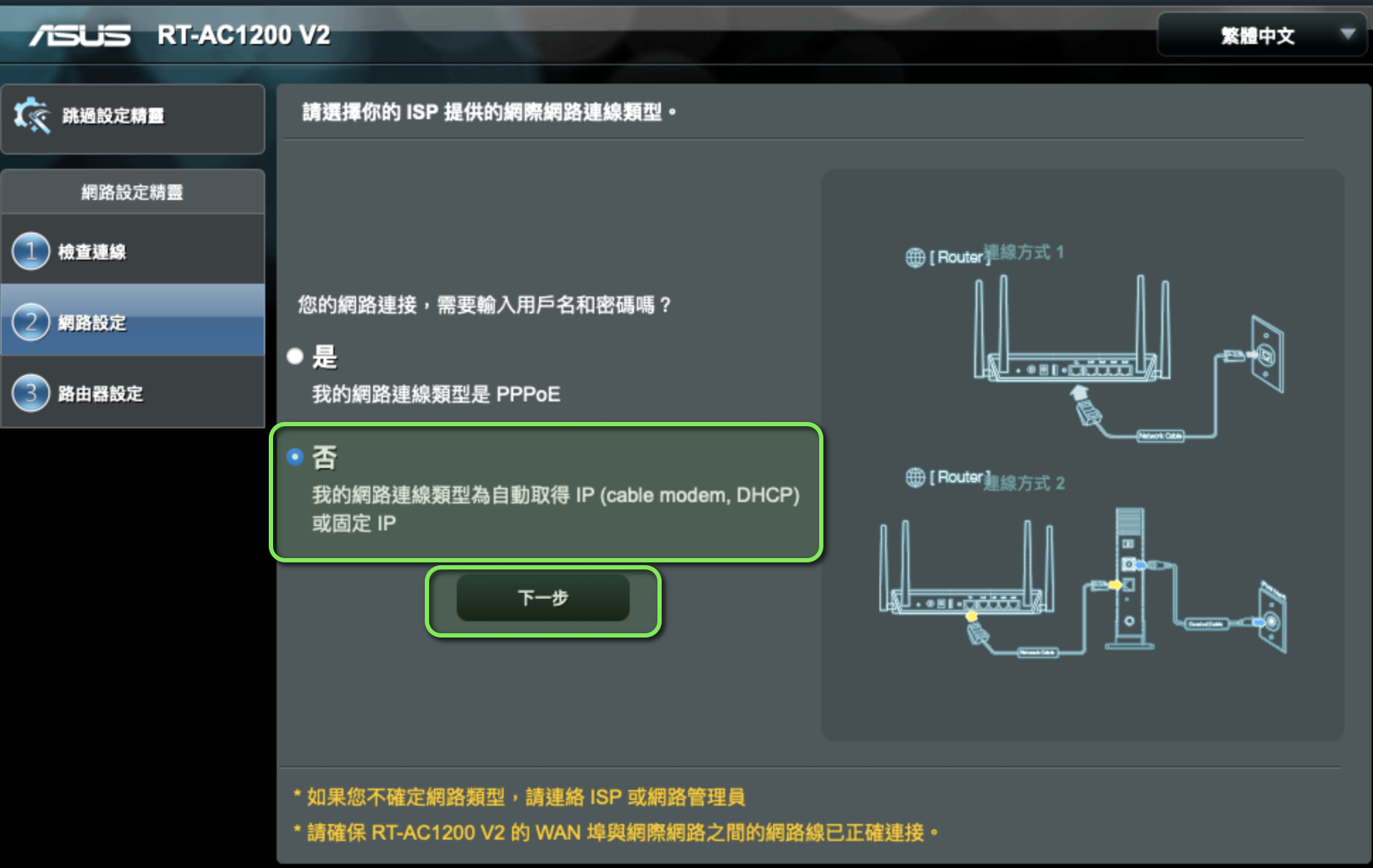 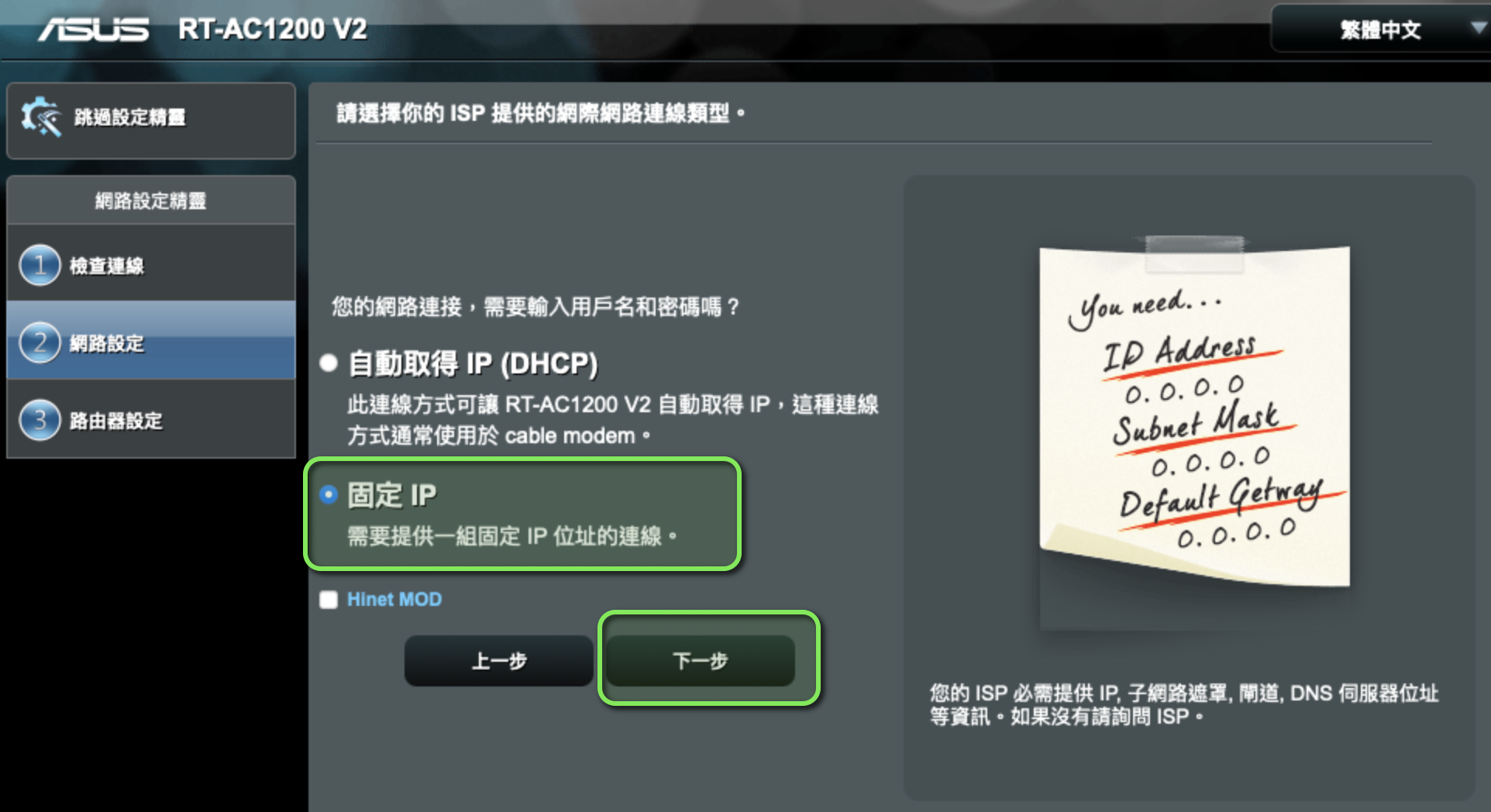 Logicalis
10
6. 請輸入宿舍提供的IP 資訊
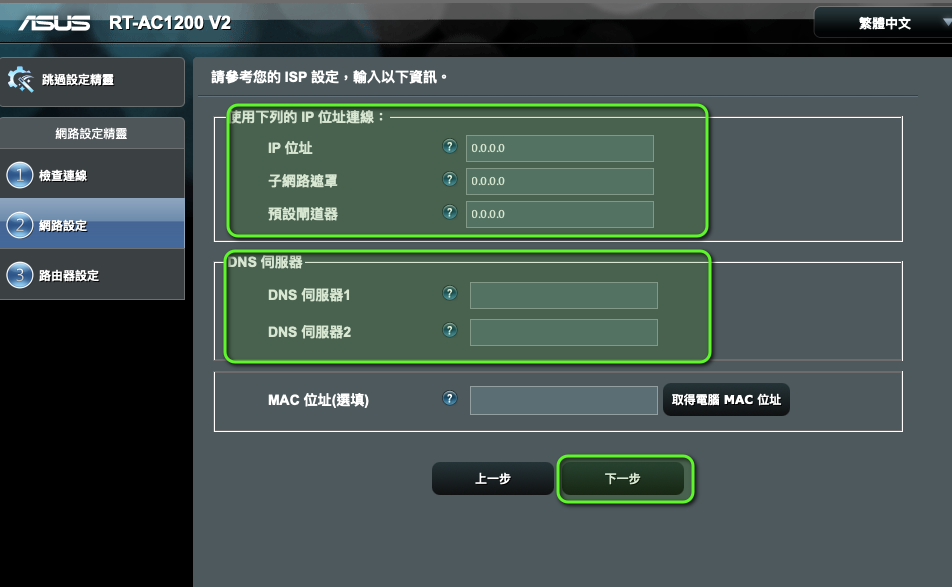 Logicalis
11
SSID請輸入 “資訊孔編號＿2.4G”/ “資訊孔編號＿5G” 
密碼請自行設定
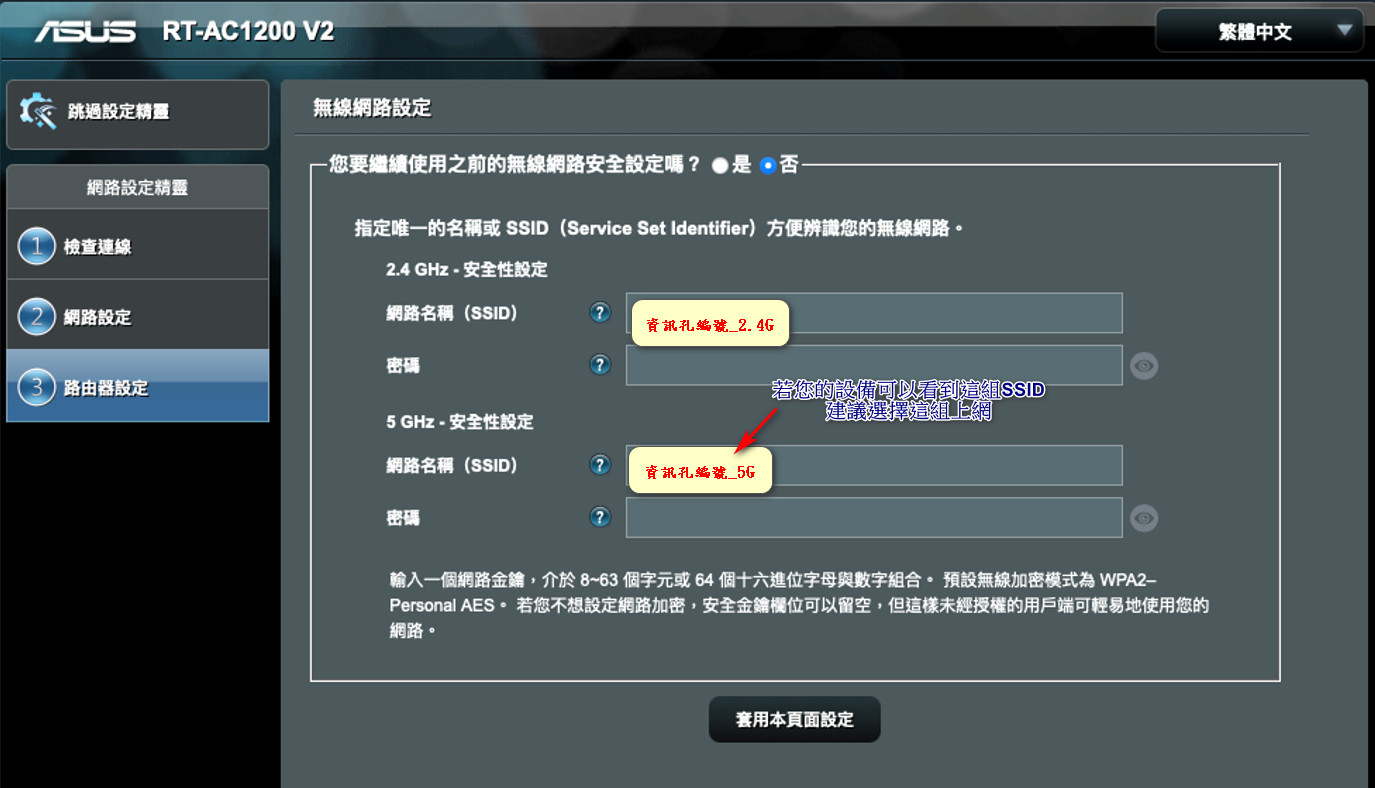 Logicalis
12
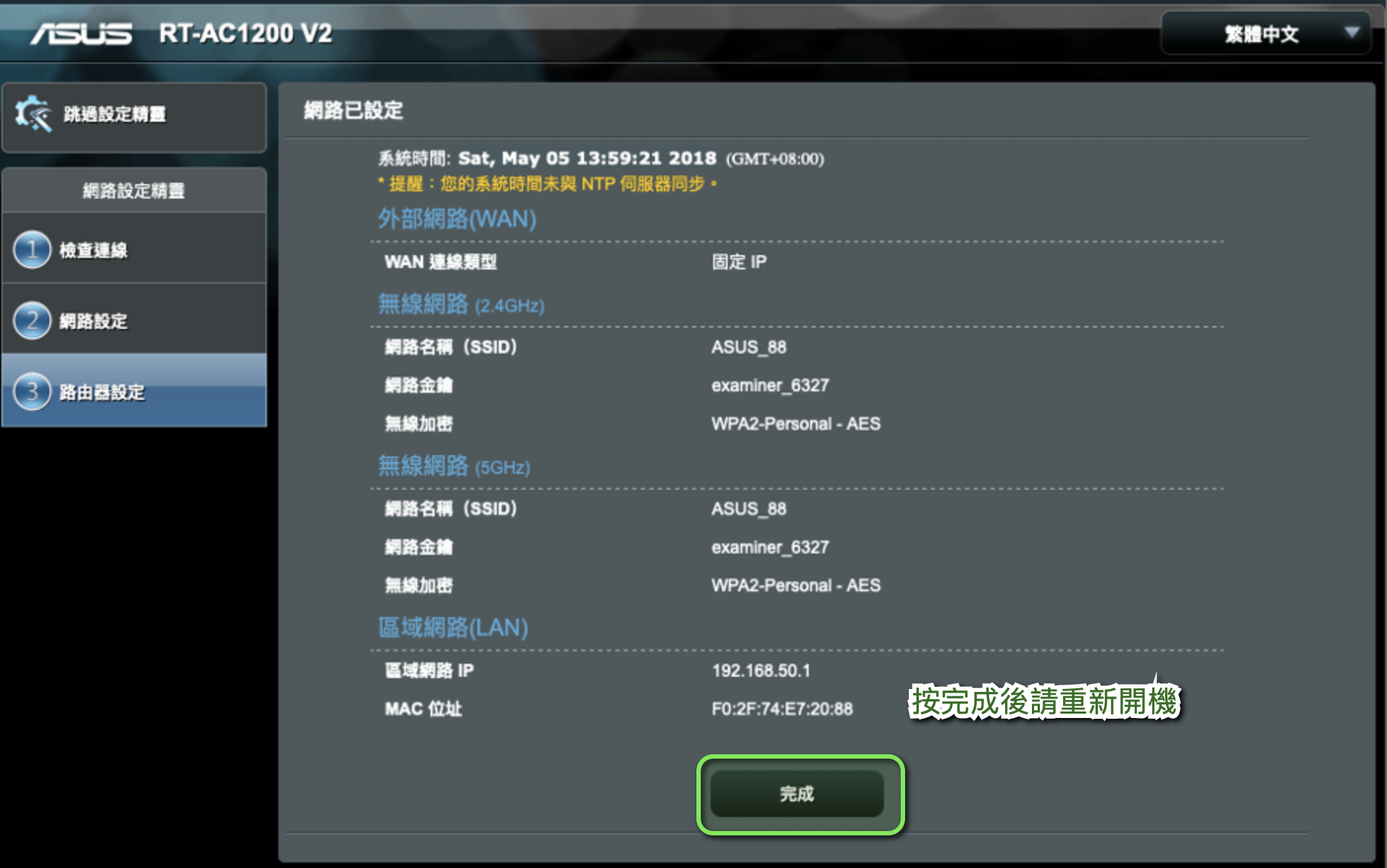 Logicalis
13
7. 將宿舍網孔插入此孔後，即可連接無線使用
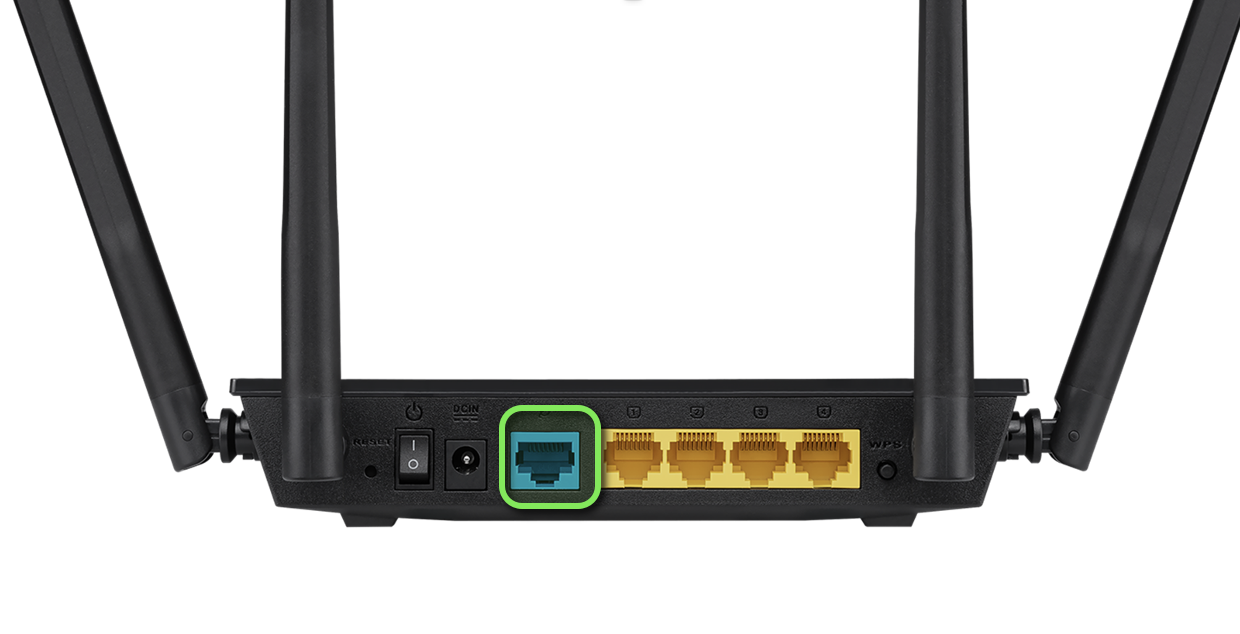 Logicalis
14